Human Factors & Road Risk Management
Dr Lisa Dorn
CPsychol CErgHF AFBPS FCIEHF FHEA

Course Director

lisadorn@psydrivegroup.com
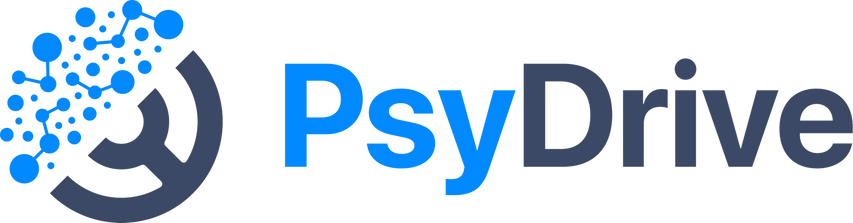 Wednesday, 17 August 2022
© Copyright all rights reserved
1
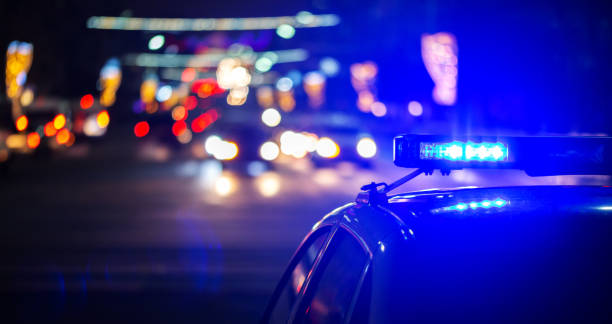 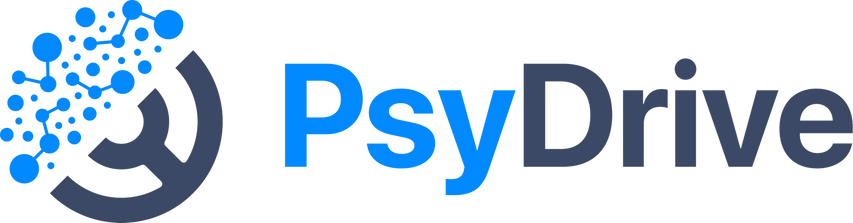 Introduction
Most crashes are contributed to by human factors
Driver Educators focus on skills-based driver training for licence acquisition
CPD course to fill the gap in human factors knowledge and skills for Driver Educators
Two-day online accredited course 
Course materials - pre-read and slides
Certificated for your CPD portfolio
https://ergonomics.org.uk/resource/human-factors-and-road-risk-management-psydrive.html
Wednesday, 17 August 2022
© Copyright all rights reserved
2
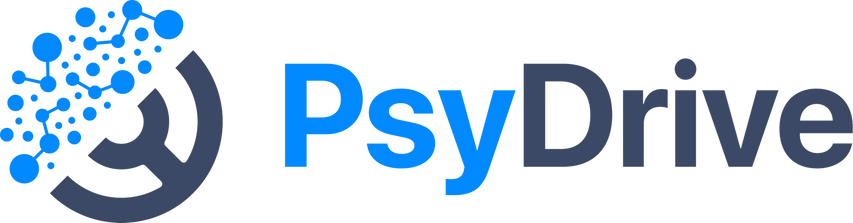 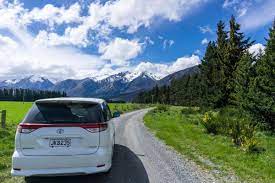 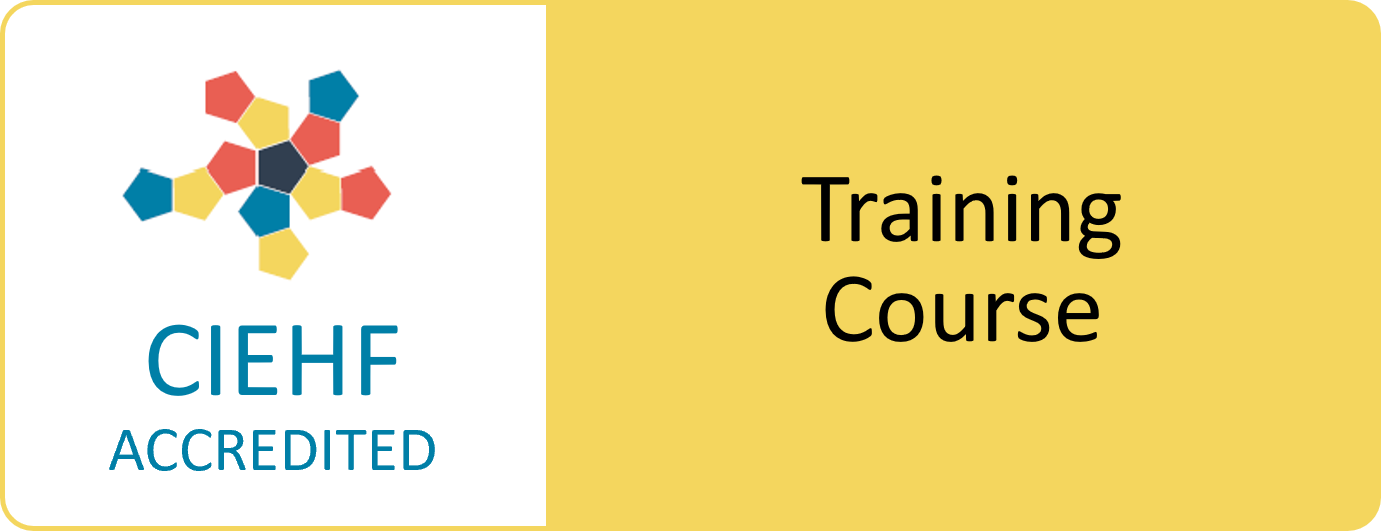 Course assessed as meeting high standards of content and training to learn practical techniques for assessing human factors and road risk management
Course content
Competence development
Trainer competence
© Copyright all rights reserved
Wednesday, 17 August 2022
3
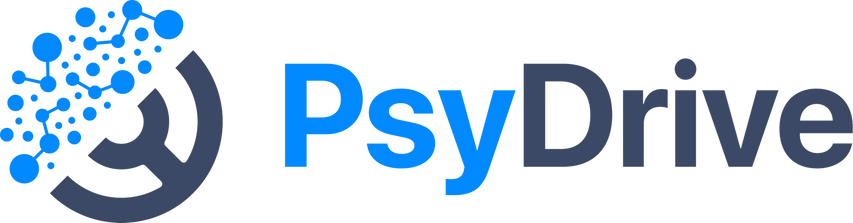 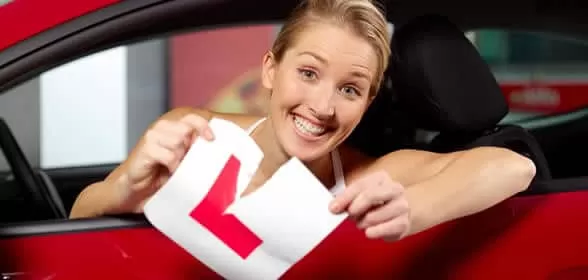 Course Aim
To explain the impact of Human Factors on road risk and design appropriate interventions for road risk management
Wednesday, August 17, 2022
© Copyright all rights reserved
4
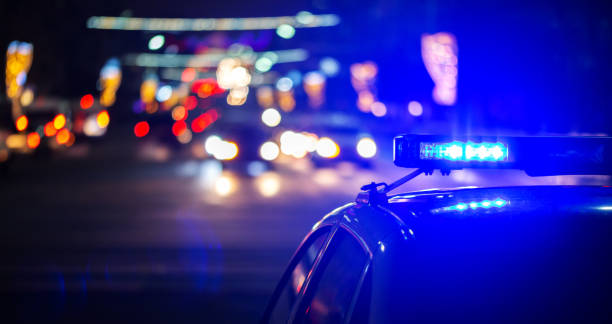 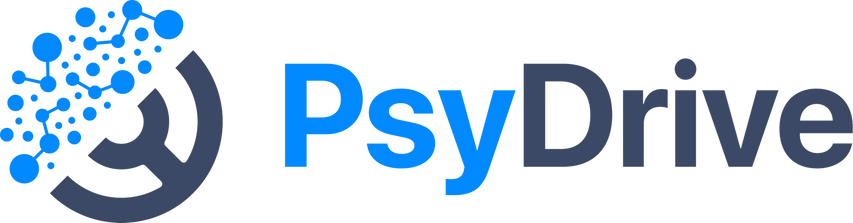 Course Modules
Wednesday, 17 August 2022
© Copyright all rights reserved
5
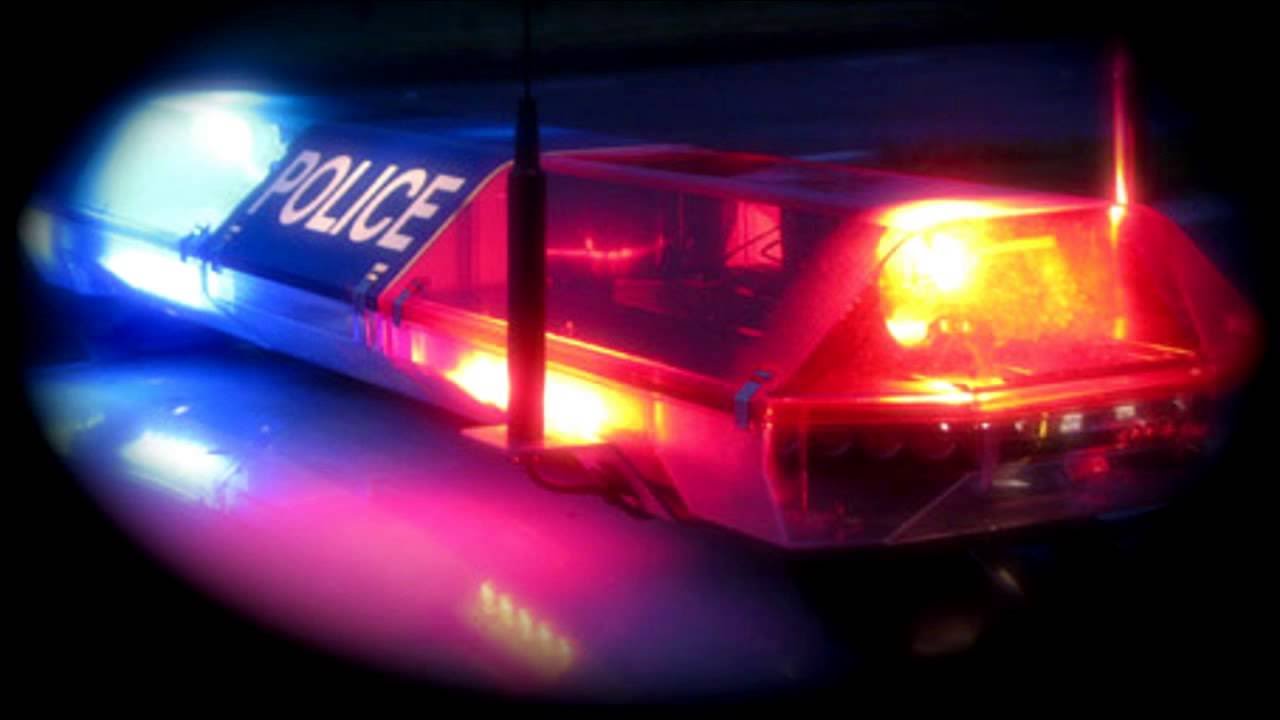 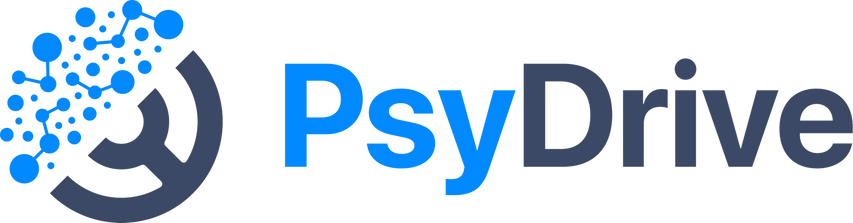 Human error is to be expected
Human body limited under crash forces before harm occurs
Road safety is a shared responsibility 
All parts of the system must be strengthened so that if a system fails, road users are still protected
Safe Systems
Wednesday, 17 August 2022
© Copyright all rights reserved
6
[Speaker Notes: Human error is to be expected – there are many reasons why road users commit errors and violations and must be taken into account in a complex physical, social and technical road environment. 
The human body has a limited physical ability to tolerate crash forces before harm occurs.
Road Safety and the reduction of crashes resulting in death or serious injury is a shared responsibility for those who design, build, manage and use roads and vehicles and those who provide post-crash care.
All parts of the system must be strengthened in combination to multiply their effects, so that if one part of the system fails, road users are still protected.]
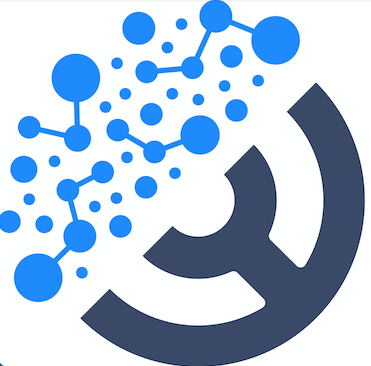 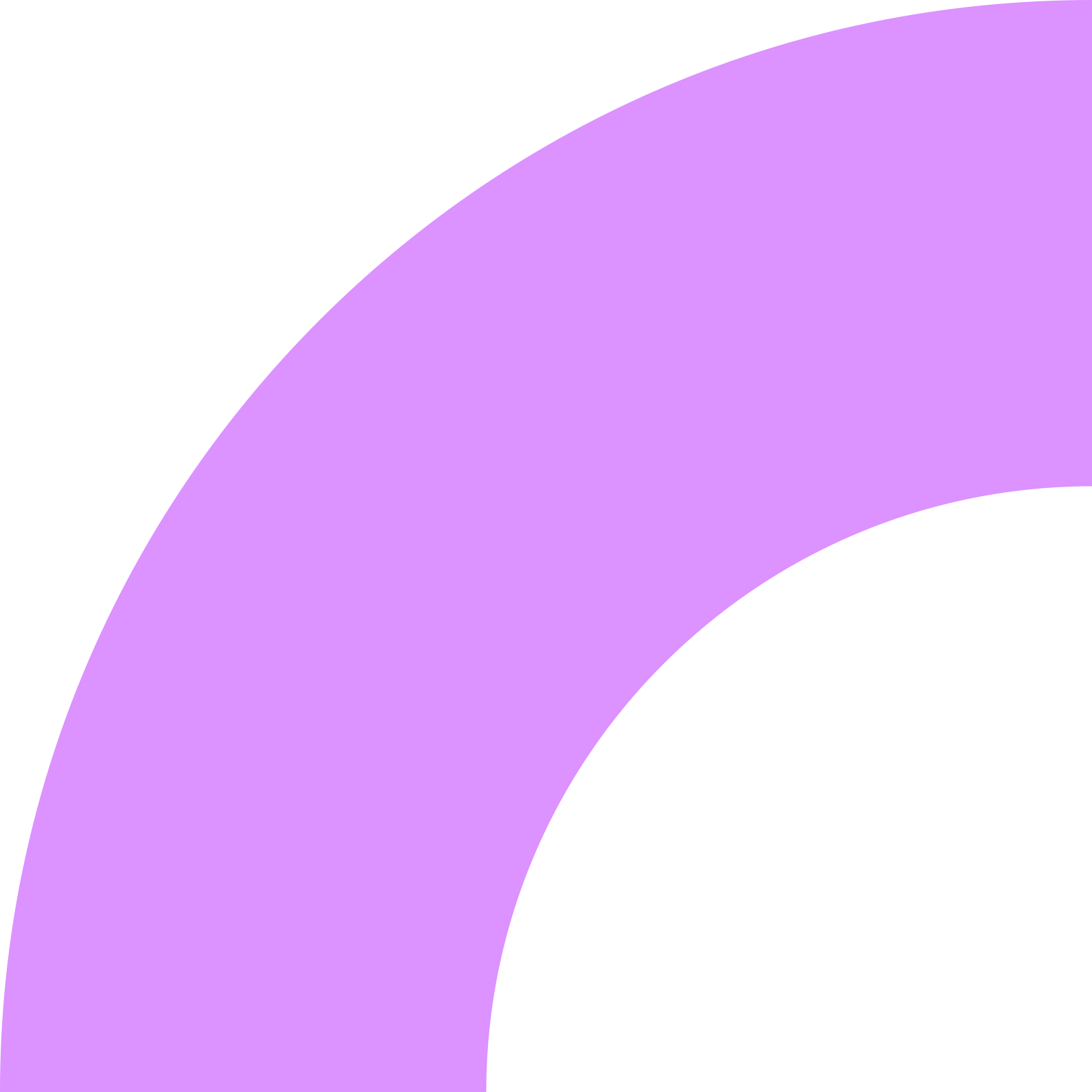 Five Pillars
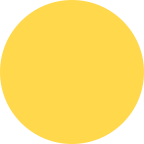 Safe Roads and Roadsides e.g. road user segregation
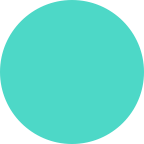 Safe Speeds e.g. speed enforcement
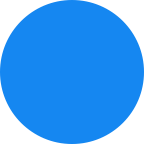 Safe Vehicles e.g. airbags
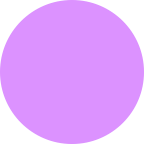 Safe Road Use e.g. competent driver
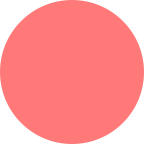 Post-crash Response e.g. response time
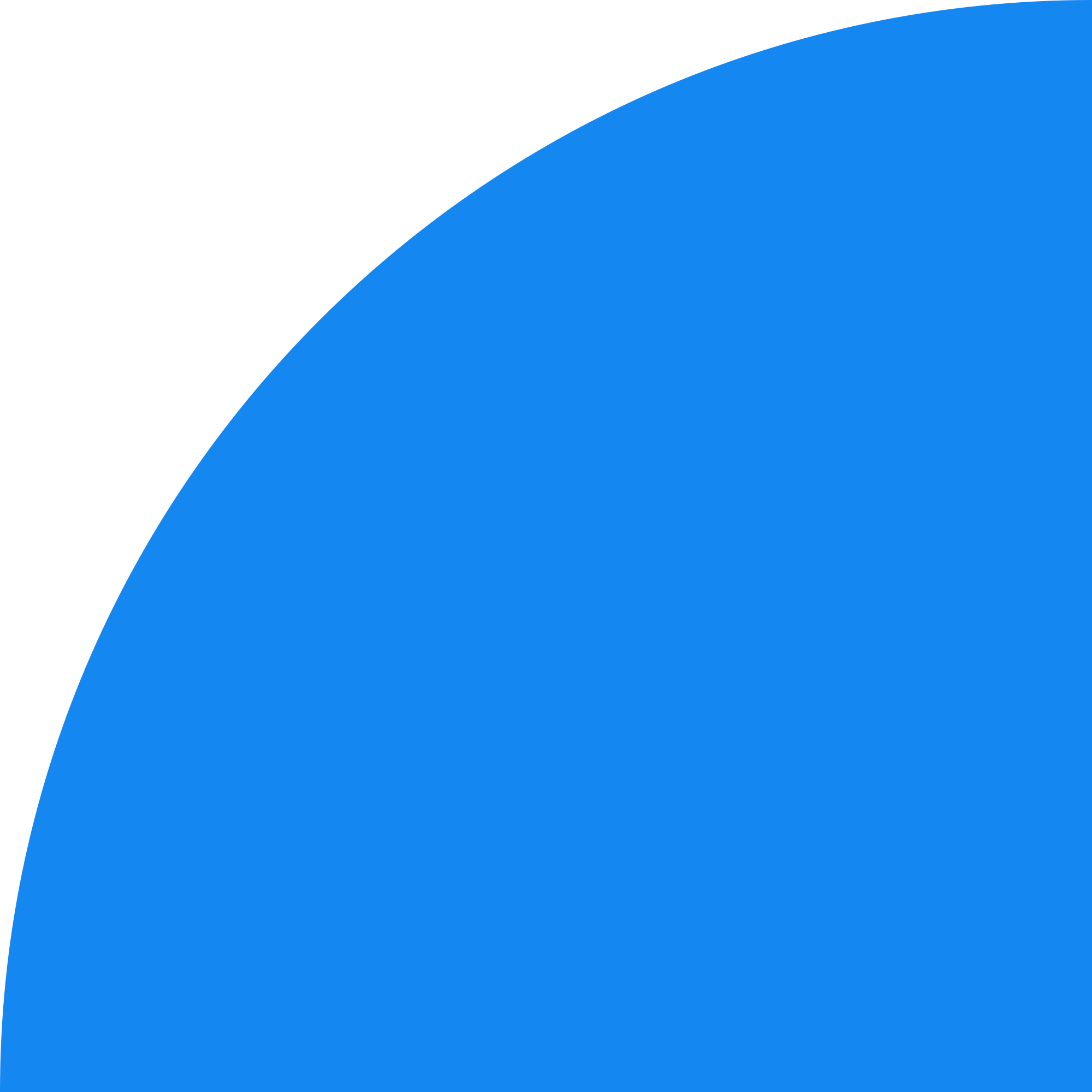 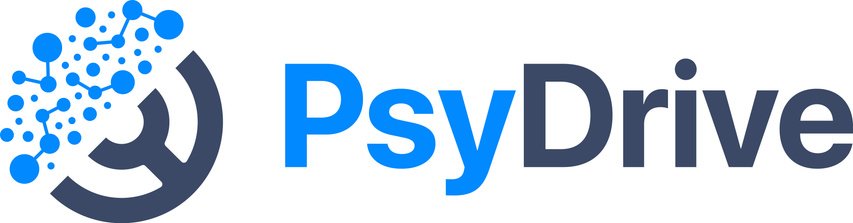 © Copyright all rights reserved
[Speaker Notes: Safe Roads and Roadsides - Roads designed to reduce crash risk and injury severity e.g. road user segregation (motorways)
Safe Speeds - Speed limits based on crash avoidance and reducing impacts in the event of a crash, enforce existing speed limits and educate road users to comply 
Safe vehicles - designed and regulated to minimise collisions and the consequences. e.g. ‘active’ safety measures (e.g. AEB) or ‘passive’ safety measures (e.g. airbags)	
Safe road use - all road users expected to use the roads safely and be competent including paying full attention, adapting to road conditions, not drinking alcohol or taking drugs and driving, not driving when tired and not using a hand held mobile phone
Post-crash response - emergency services and the NHS ensure road collisions are responded to quickly and investigated]
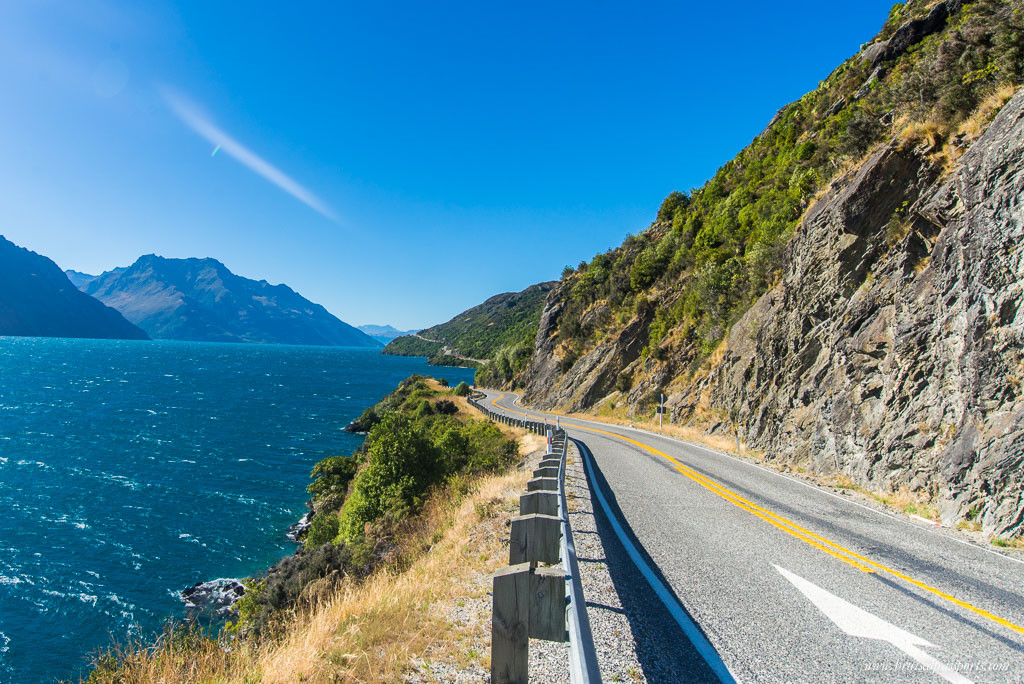 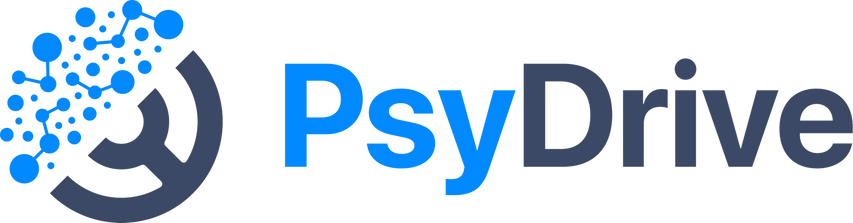 Human Error
Humans are flexible and adaptable, but prone to error
Human error can be categorized: Slips, lapses and violations
Humans make errors irrespective of training and experience 
Need to understand contributory factors to design road risk interventions
Wednesday, 17 August 2022
© Copyright all rights reserved
8
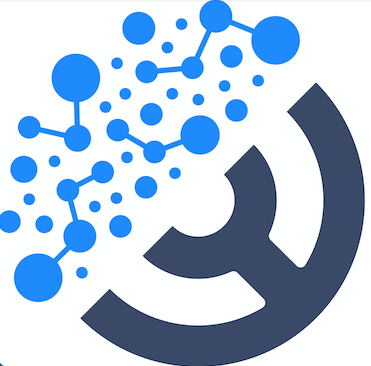 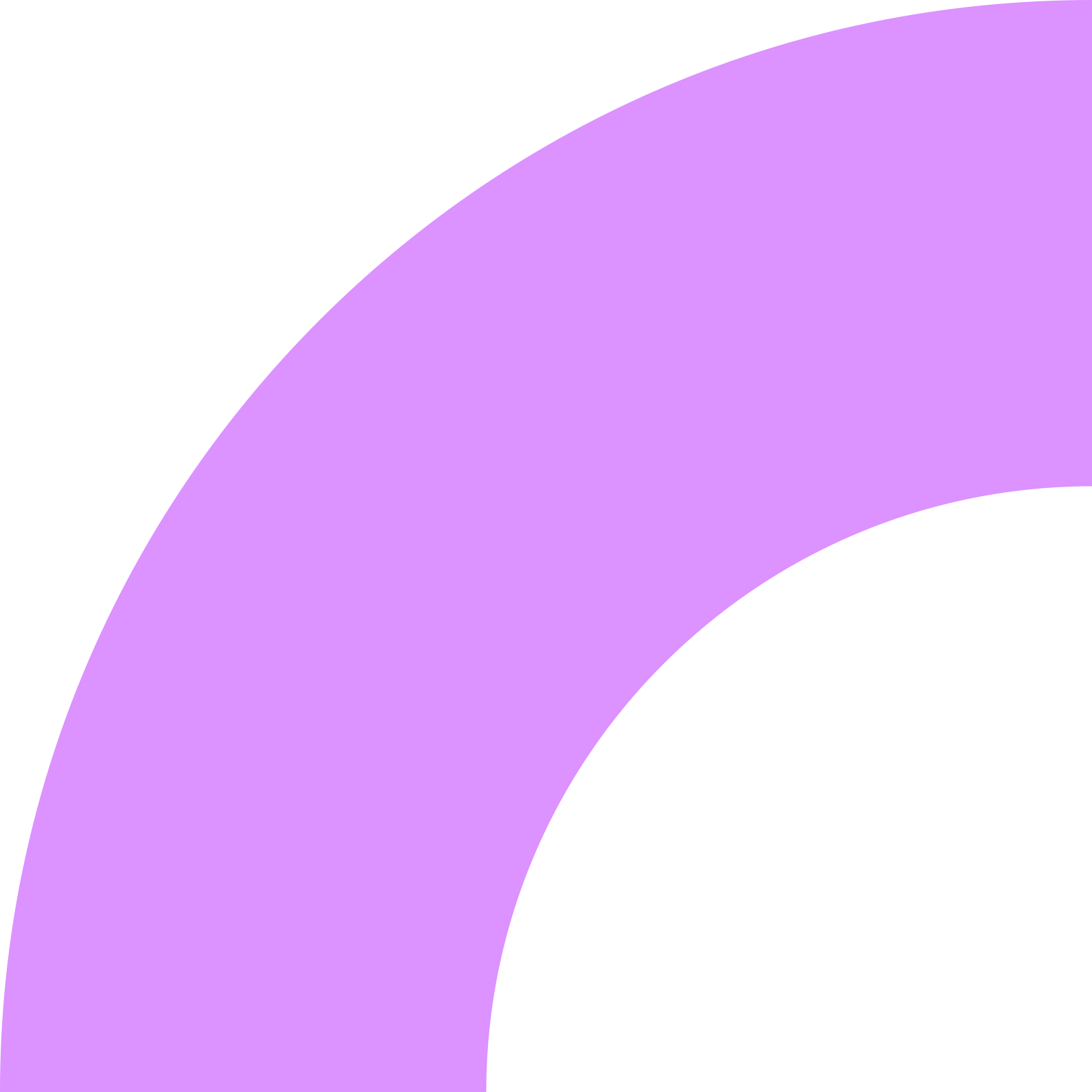 Defining Error
Two types of unsafe acts:
Violations
Deliberate deviations from those behaviours thought to be necessary to work/operate safely
Errors
Slips and Lapses 
“Actions deviate from current intention due to execution failures and/or storage failures” (e.g. plan to drive home but go to work instead)

Mistakes 
“Actions may run according to plan, but the plan is inadequate to achieve the desired outcome” (e.g. put your headlights on instead of windscreen wipers)
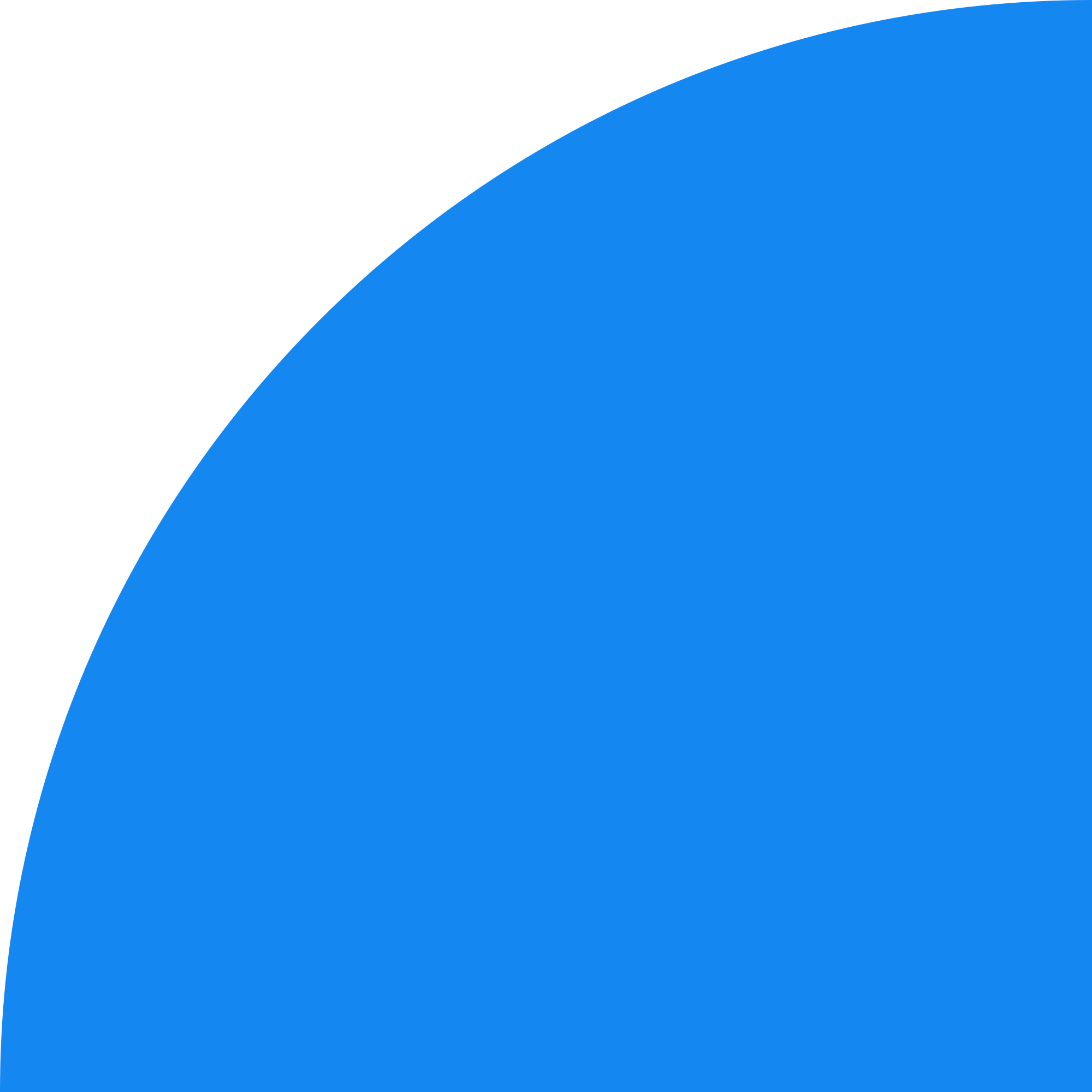 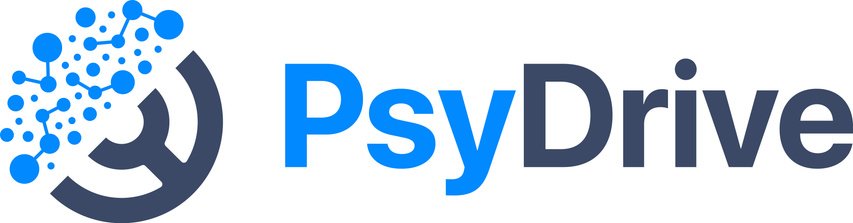 © Copyright all rights reserved
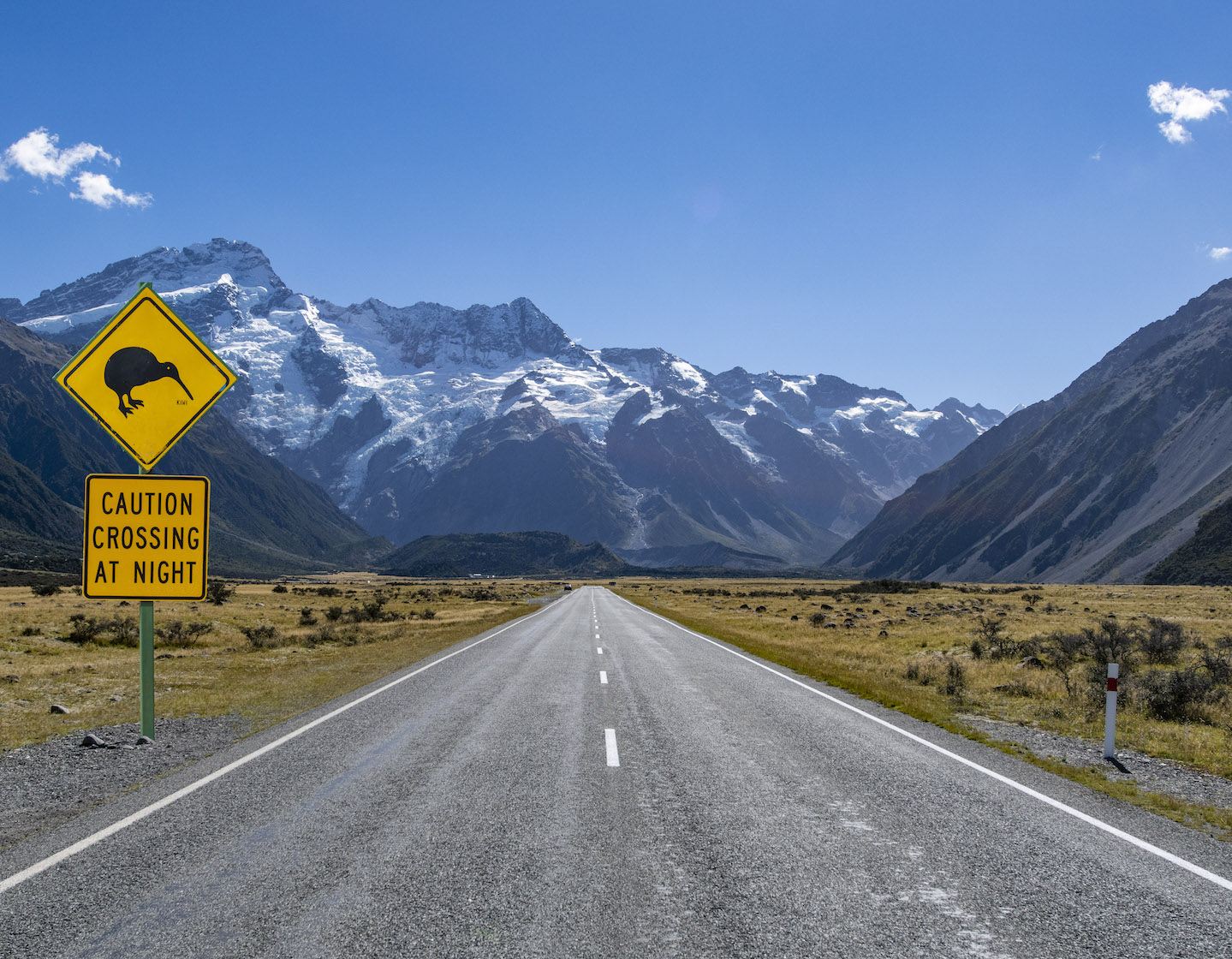 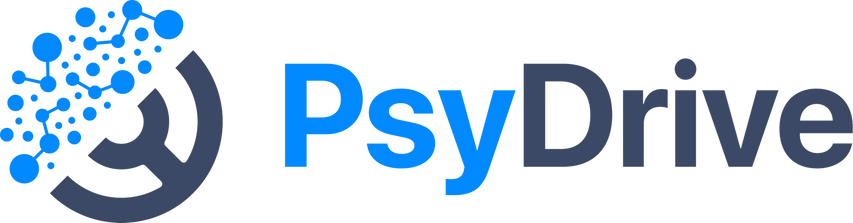 Human Performance
Attention capacity is limited
Distraction is a major cause of crash involvement 
It’s easy to miss hazards if you don’t focus directly on them
Even if you look at the hazard, you may fail to process it
Wednesday, 17 August 2022
© Copyright all rights reserved
10
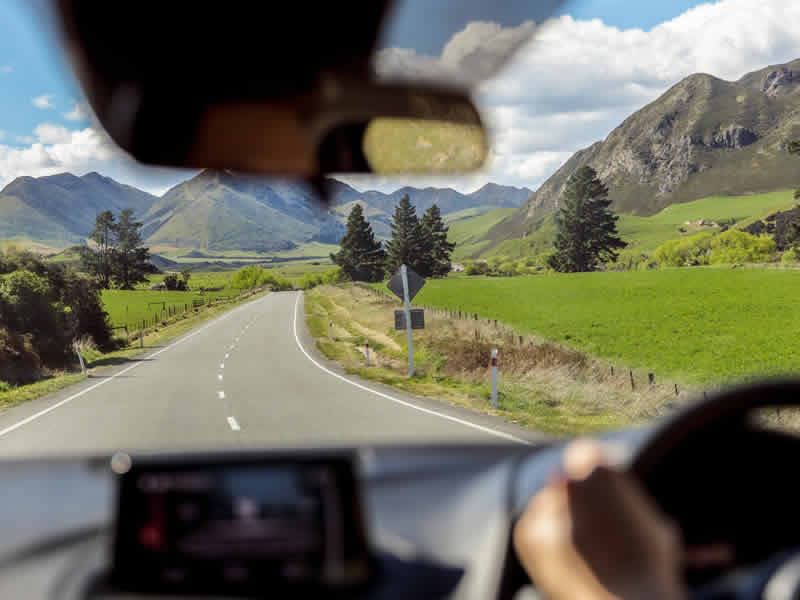 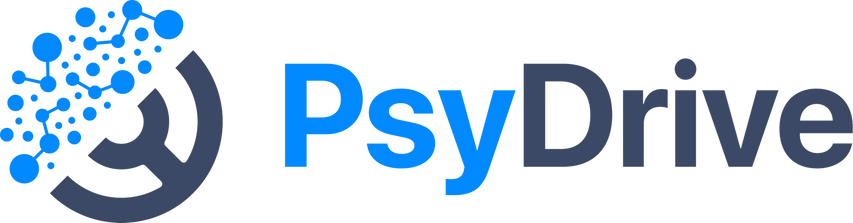 Three Main Capacity Limits
1. Our ability to consciously perceive stimuli

2. Our ability to choose a response to each stimulus

3. Our ability to hold information in our mind
Wednesday, 17 August 2022
© Copyright all rights reserved
11
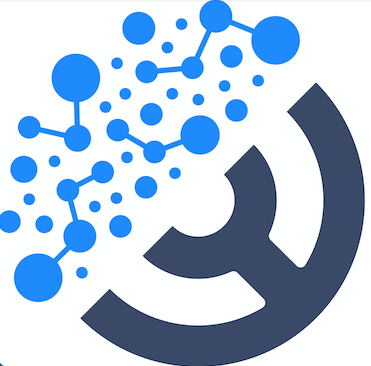 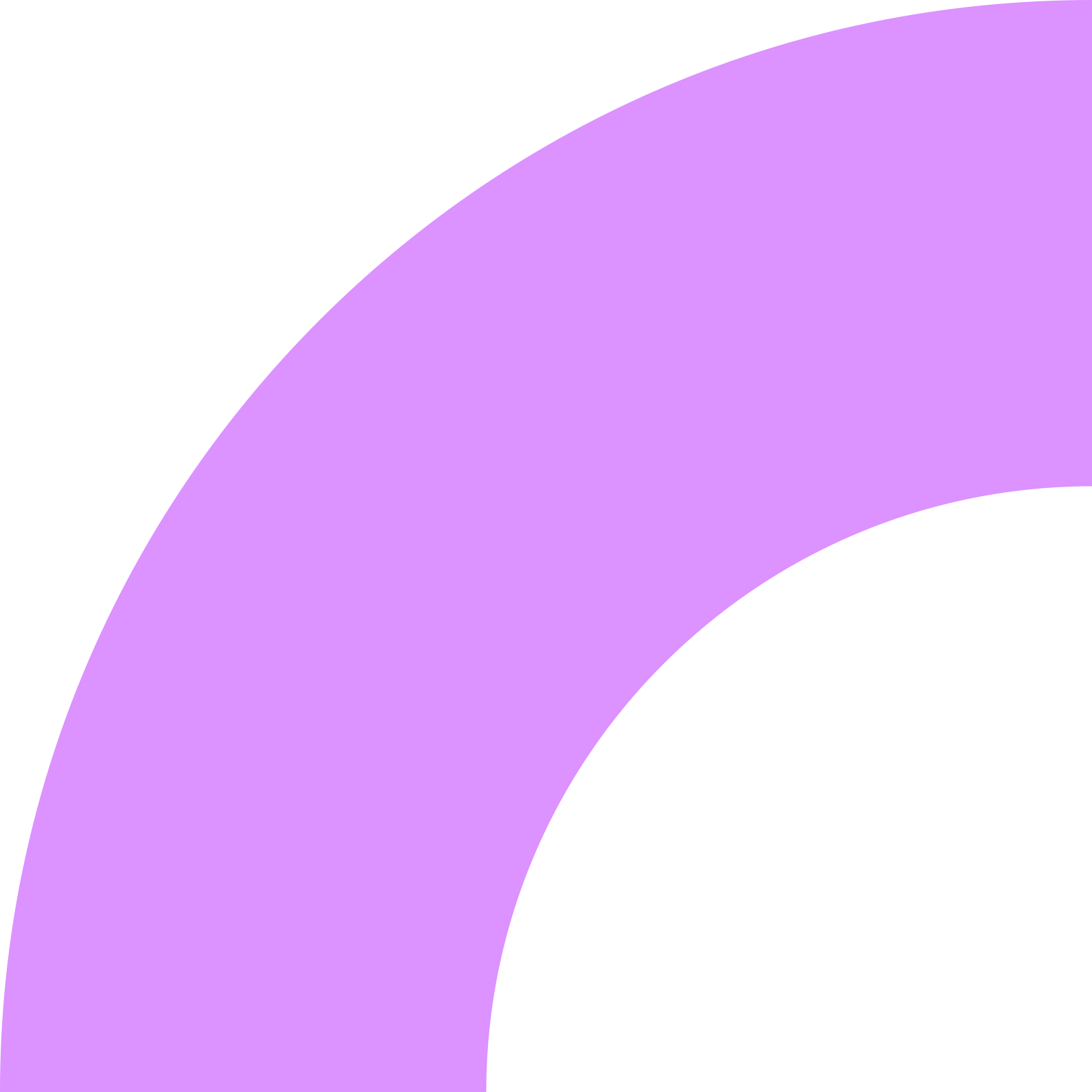 Attention
Selection of inappropriate elements to concentrate attention on:-
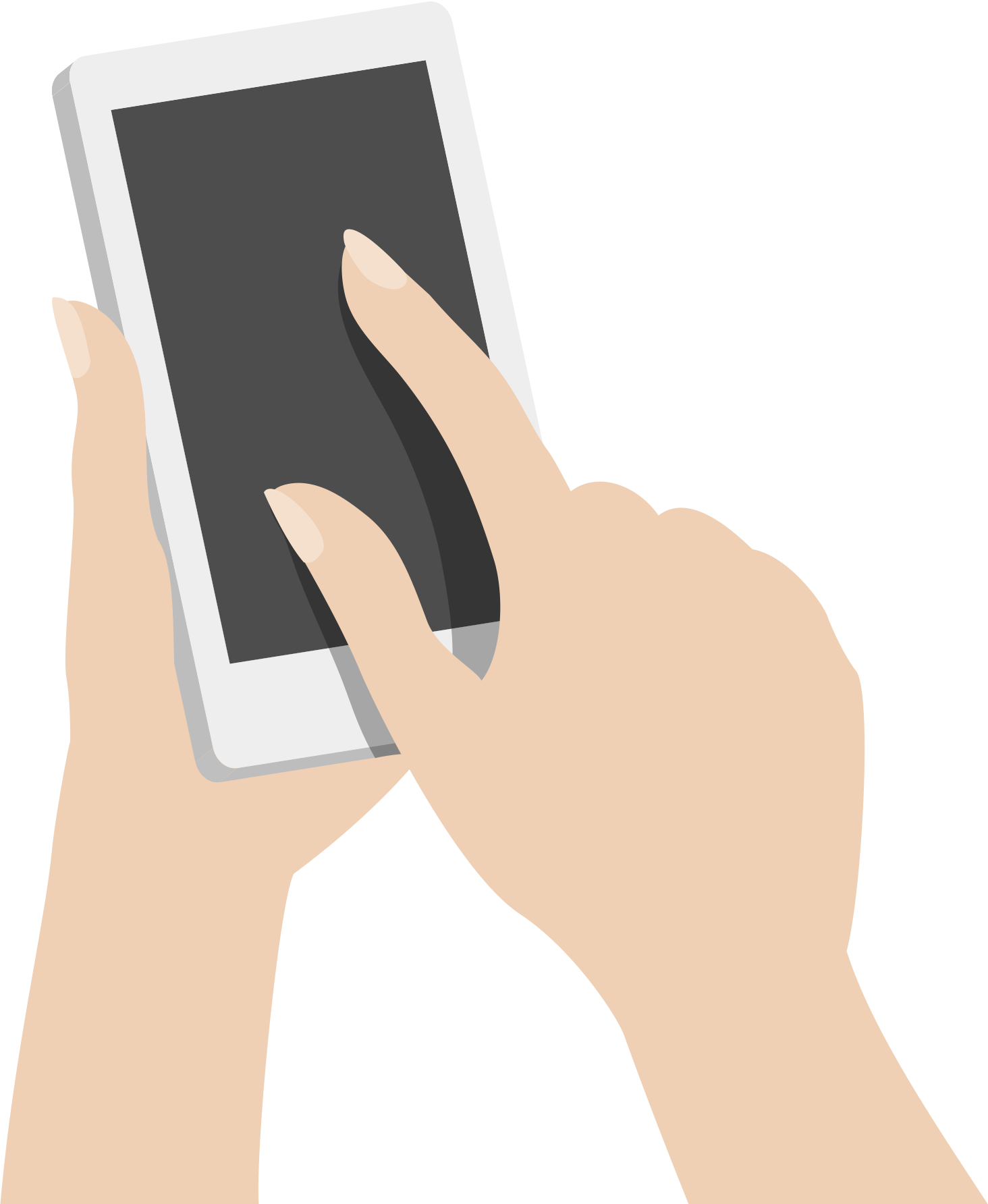 Talking on a mobile while driving divides attention
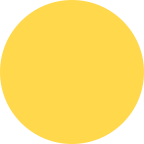 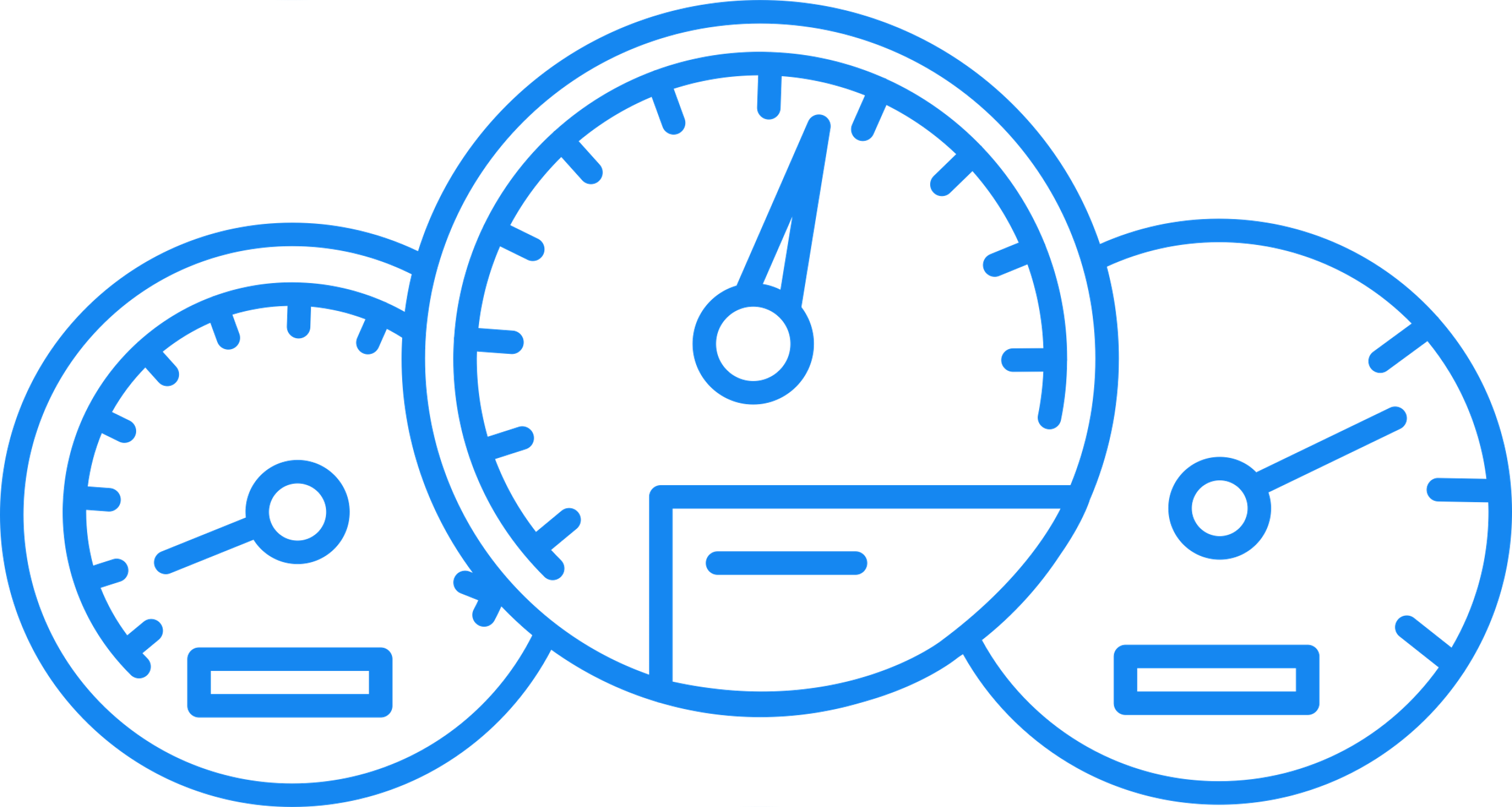 Concentrating on a trivial warning on the dashboard when a more significant warning is being indicated
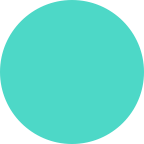 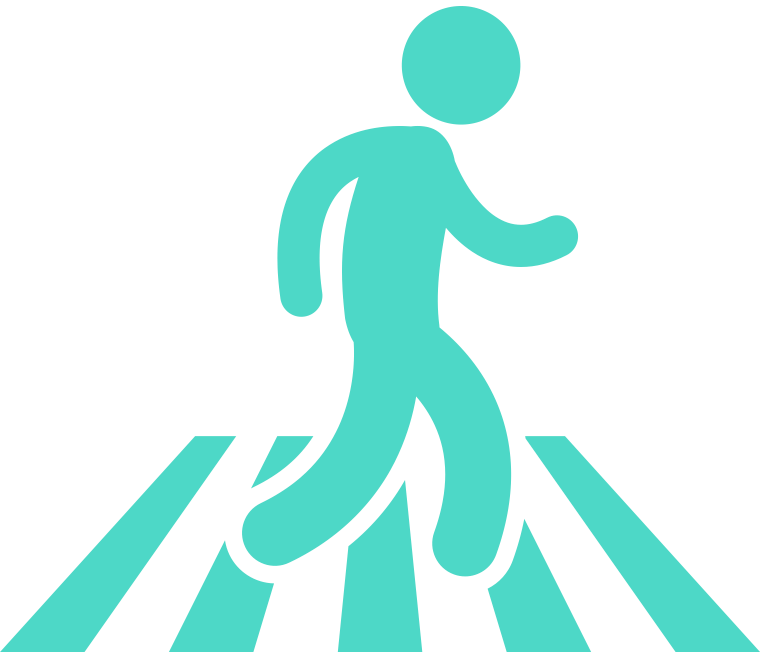 Concentrating on a hazard in your rear view mirror and not see a pedestrian step out
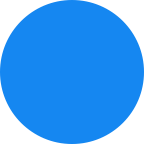 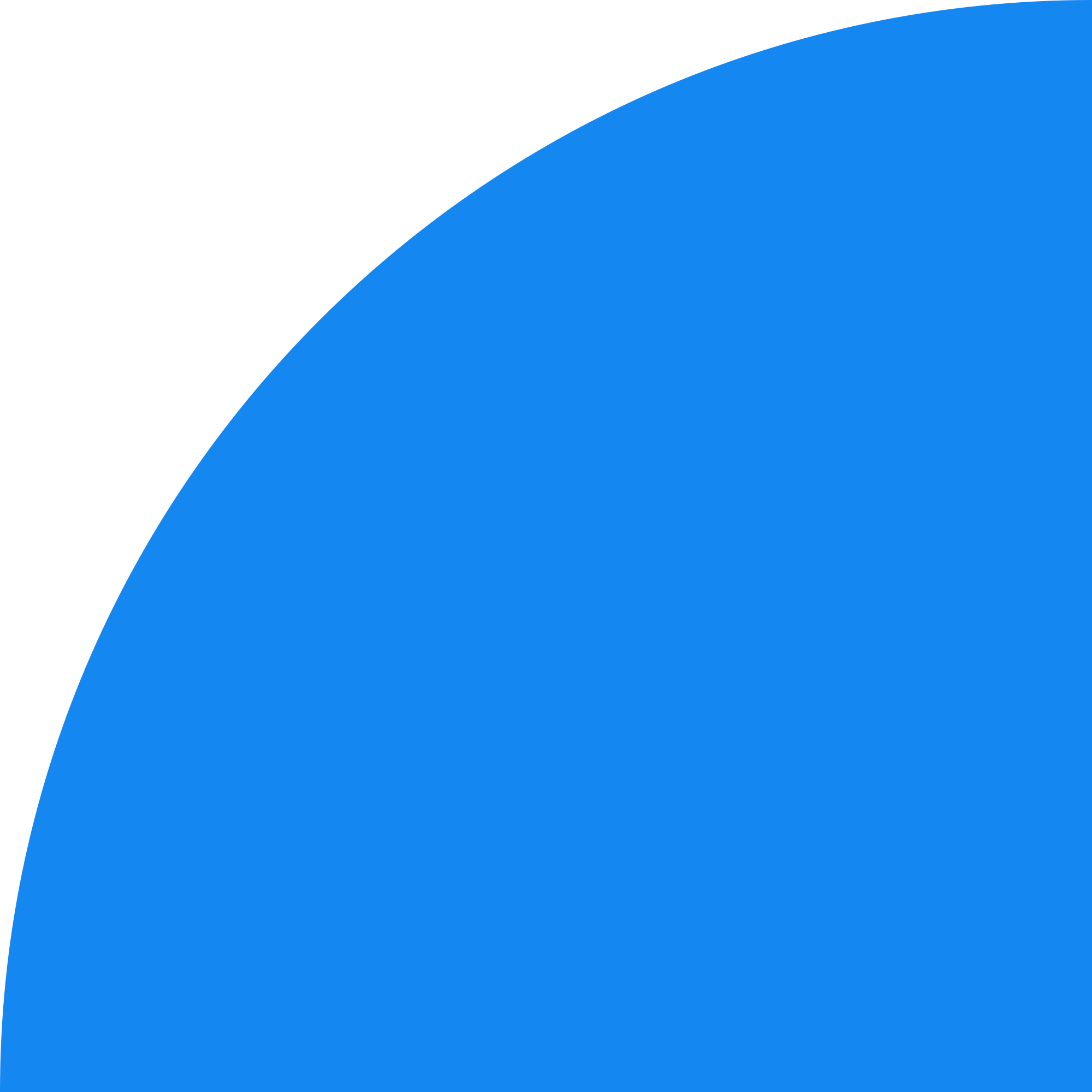 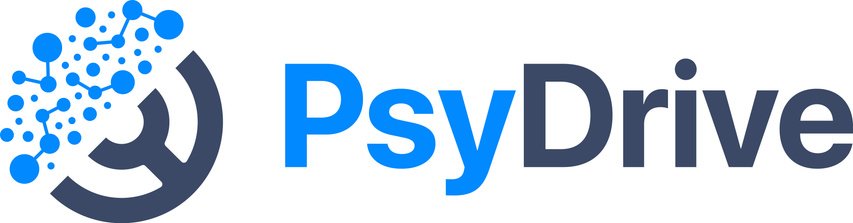 © Copyright all rights reserved
Average inattention time in seconds due to secondary task
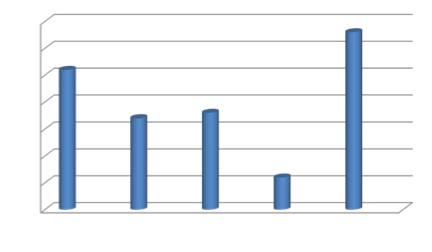 0.35

0.25

0.15

0.05
Text messaging
Dialing 10 digit
Destination entry
Dialing
Radio tuning
Wednesday, 17 August 2022
13
[Speaker Notes: A study conducted by The National Highway Traffic Safety Administration (NHTSA) indicated that driver distraction was associated with the most unsafe levels of driving performance (Ranney, Baldwin, & Parmer, 2012). The diversion of attention away from the driving task that relies on the secondary task is the problem (Hosking, Young, & Regan, 2006). According to the NHTSA study, the chart below shows the average amount of time in seconds that the focus was taken away from the roadway while conducting the secondary task. 

According to the National Highway Traffic Safety Administration (NHTSA), 10% of fatal crashes and 18% of injury related crashes in the United States are caused by a driver being distracted at the time of the incident.]
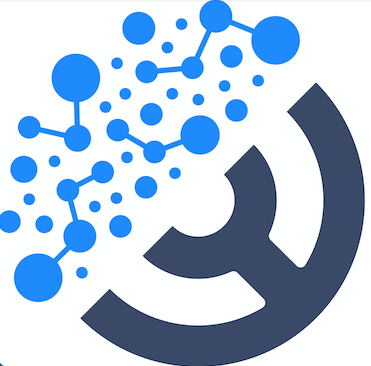 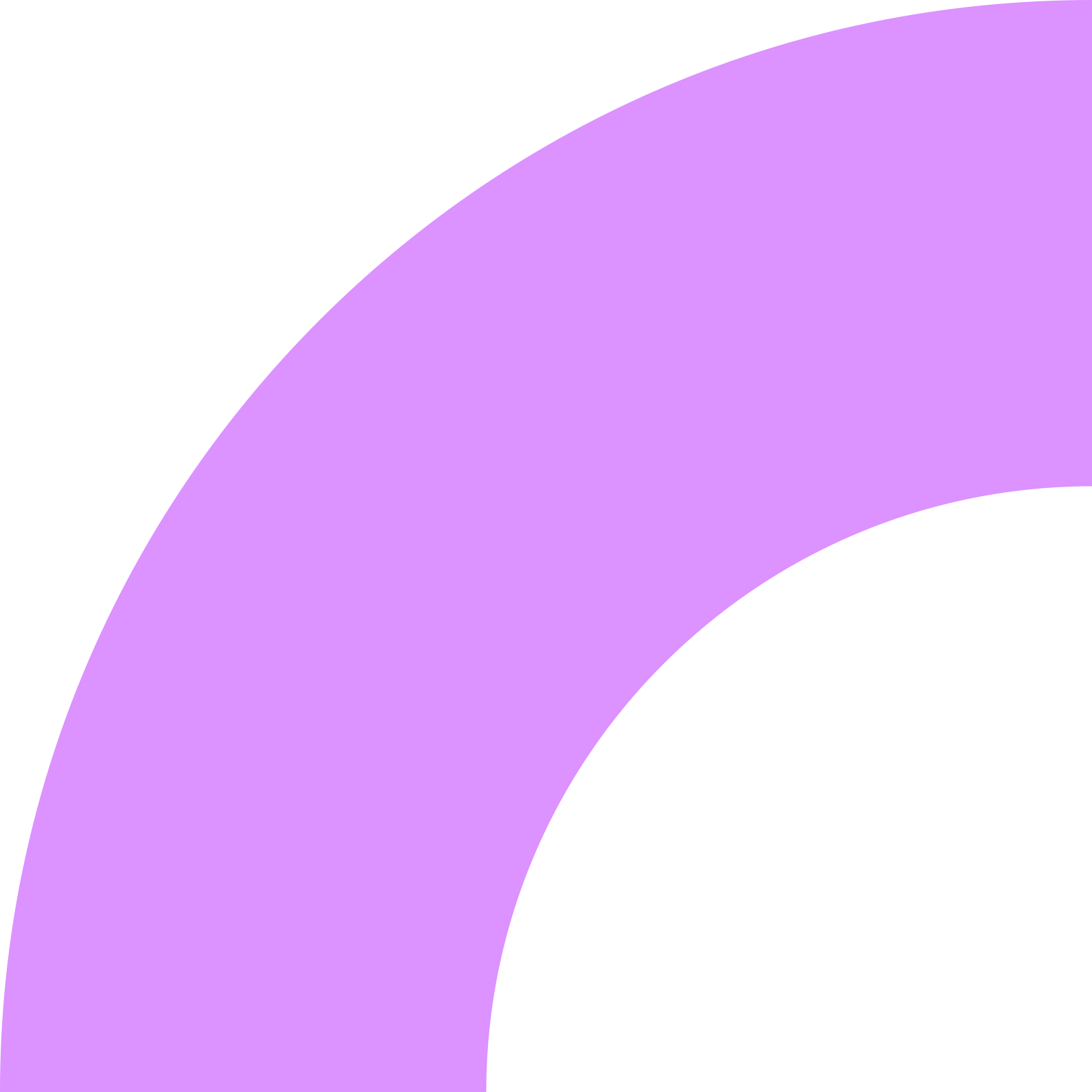 Spotlight Theory of Attention
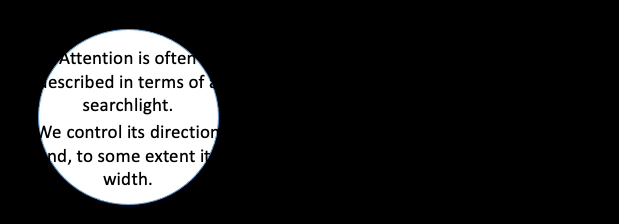 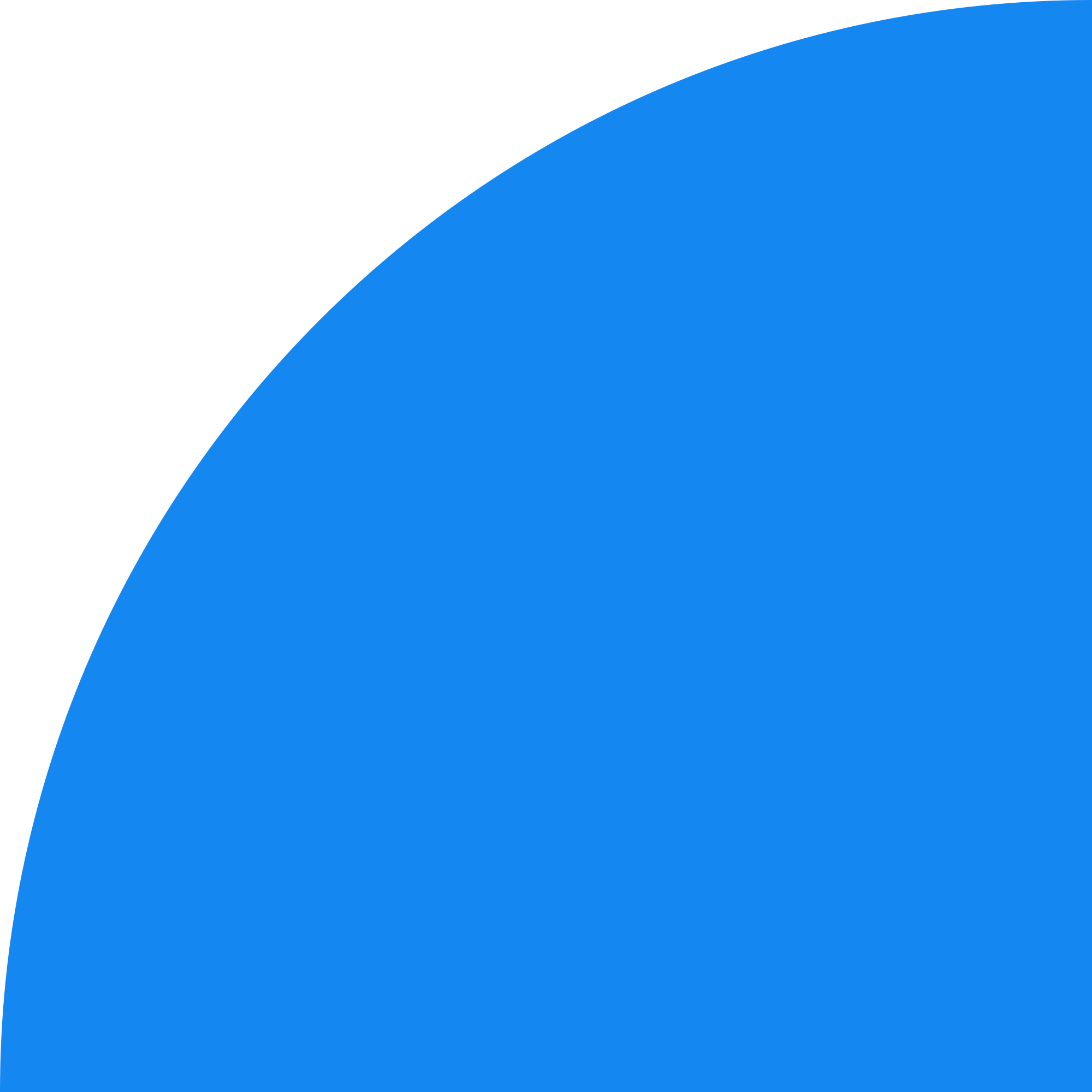 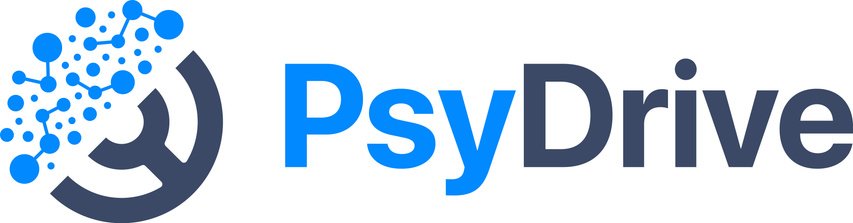 © Copyright all rights reserved
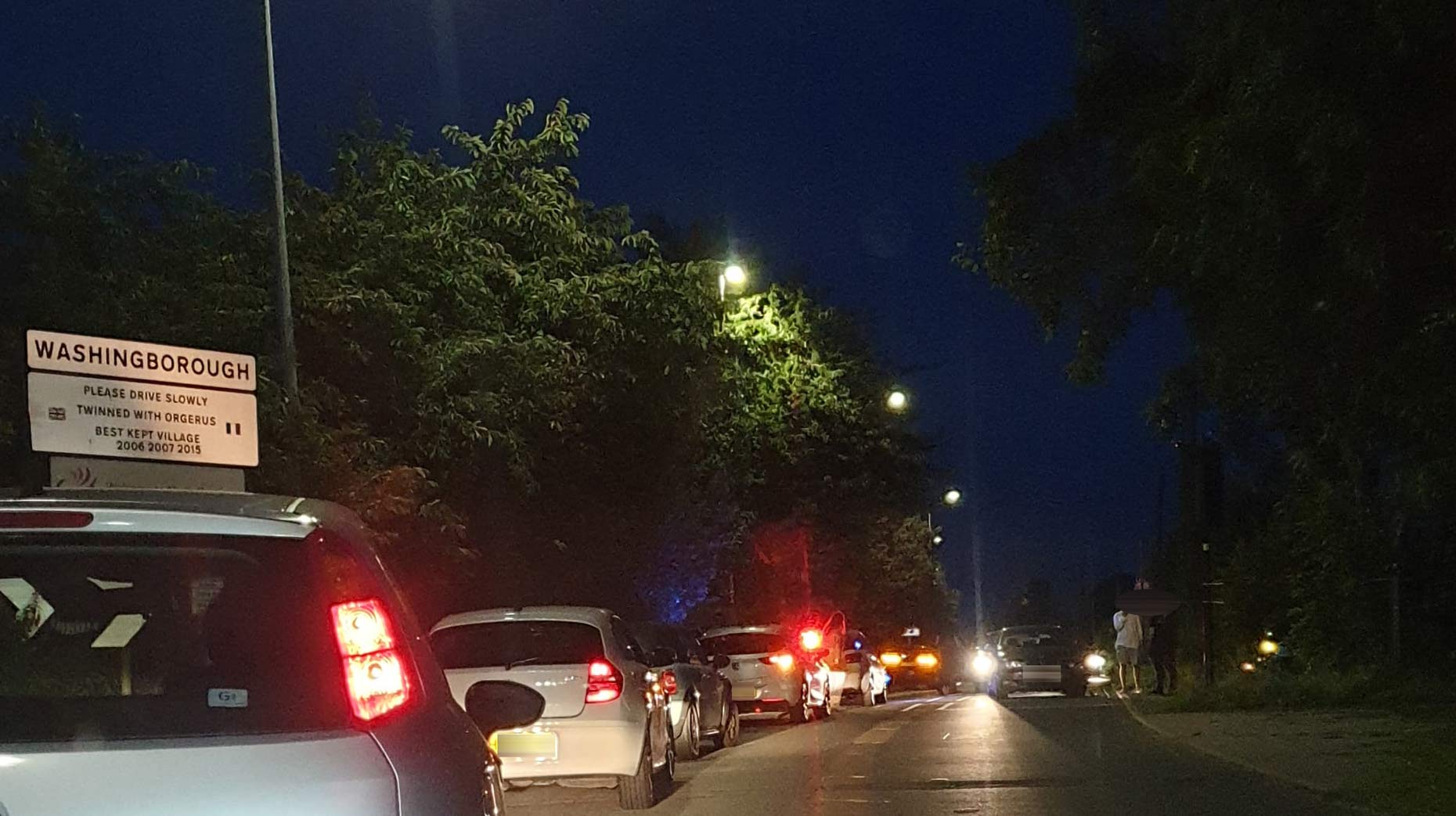 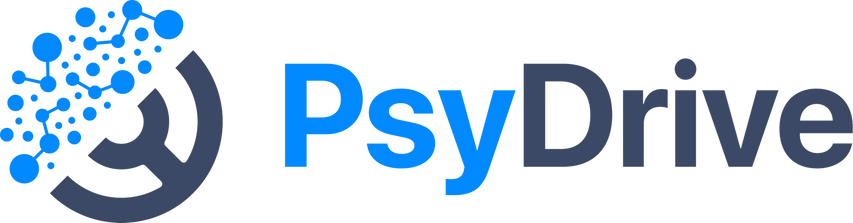 What could be outside your attention spotlight?
Wednesday, August 17, 2022
© Copyright all rights reserved
15
[Speaker Notes: Attending the scene of an RTI – where is your attention spotlight?]
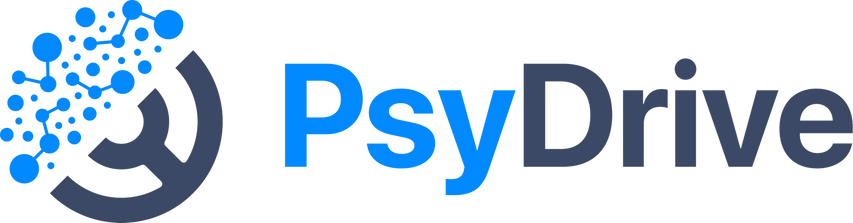 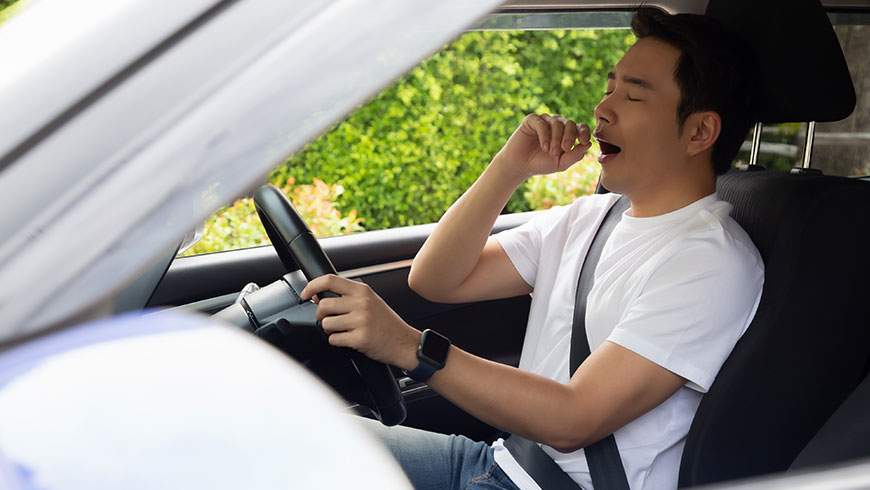 Fatigue and Workload
Fatigue (time on task) and sleep related (time of day) effects resolved differently
Lead to different types of crashes
Humans perform best when skills exercised, and abilities challenged and neither bored nor overburdened 
When periods of work and rest are equitable
Wednesday, 17 August 2022
© Copyright all rights reserved
16
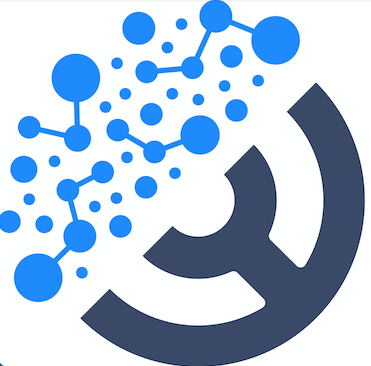 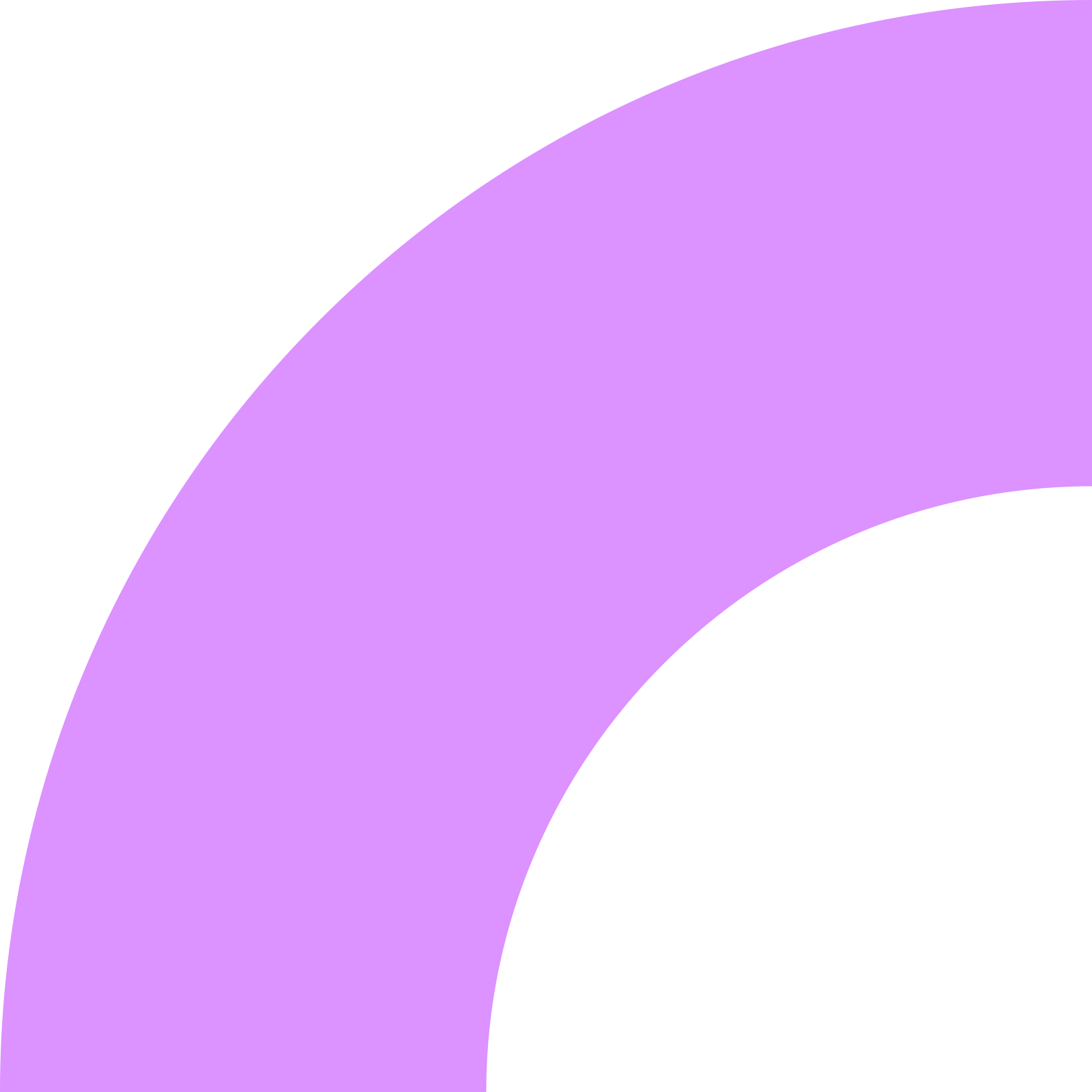 Causes of Fatigue
Sleepiness
Fatigue
Physical effort
Mental effort
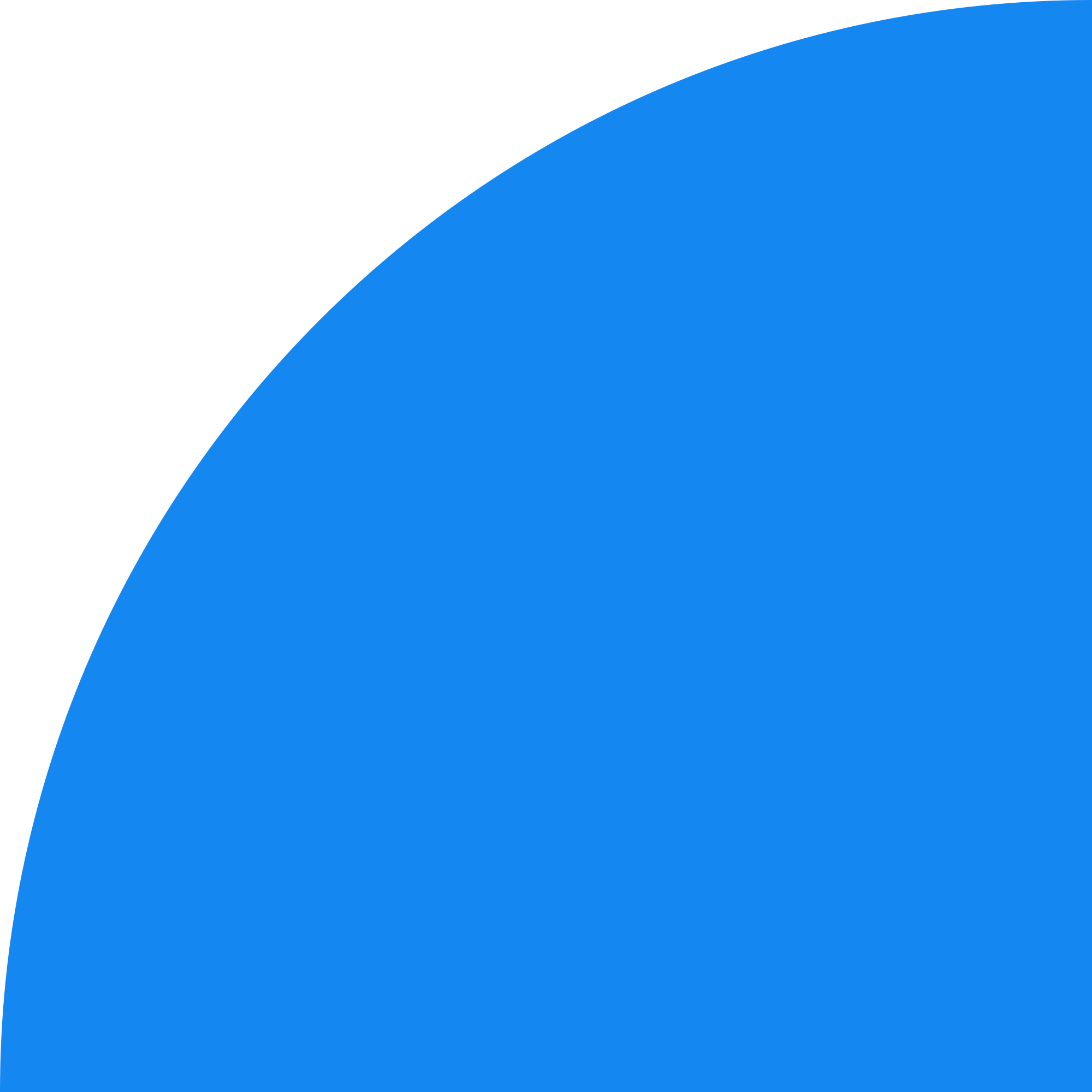 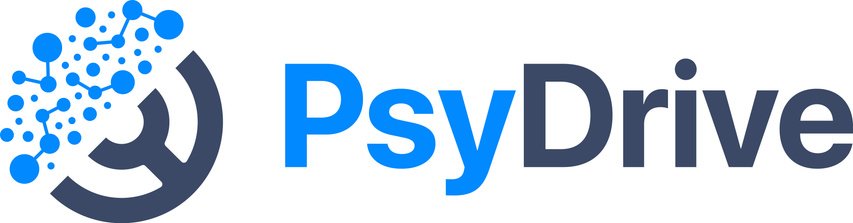 © Copyright all rights reserved
[Speaker Notes: For the purposes of this paper, fatigue is defined as ‘sleepiness resulting from the neurobiological processes regulating sleep and circadian rhythms’ - that is, ‘the drive to sleep’.4-6 According to this view, fatigue is influenced by three main factors: 1) prior sleep, 2) prior wake, and 3) time of day.2 First, numerous laboratory studies have demonstrated that restricting sleep by small amounts (below threshold values of around five hours for one night or six hours over multiple nights) results in cumulative daytime performance deficits on neuro-behavioural measures, including tracking, vigilance and reaction time.2,7,8 Second, fatigue increases monotonically from the moment of awakening. Research has shown that 17 h of sustained wakefulness following a good night’s sleep produces performance deficits (measured in the early morning hours) that are comparable to those seen at a level of 0.05% blood alcohol concentration.9 Third, fatigue and alertness follow a circadian (24-h) rhythm, with the highest levels of fatigue generally seen in the early hours of the morning (e.g., 02:00 h-06:00 h), and with a second smaller dip in the early afternoon (e.g., 13:00 h-16:00 h).10 Prior sleep, prior wake and time of day interact to influence fatigue.2 Within the waking period fatigue due to ‘time-on-task’ may also influence perfor-mance,
Quantifying and controlling fatigue-related risk requires a multi-faceted approach. One of the most common multi-factorial approaches, the ‘defences-in-depth’ model,11 outlines a five level model of hazard control. According to this approach, a fatigue-related incident (level 5) is the consequence of a fatigue related error (level 4), which is typically preceded by the signs and symptoms of fatigue (level 3). An individual exhibiting the signs and symptoms of fatigue has typically had insufficient sleep (level 2), which may be due to an insufficient sleep opportunity (level 1). Because a fatigue-related accident is a relatively low frequency/ high consequence event, an effective fatigue risk management system (FRMS) needs to focus on identifying lead indicators that are high frequency/low consequence events. By focussing on high fre¬quency lead indicators, risk may be identified more effectively and controls implemented at all four levels of this risk trajectory. This may prevent fatigue-related incidents more effectively.11 
Most organisations implement controls at the first and/or sec¬ond levels of the defences-in-depth hierarchy.12 Specifically, orga¬nisations may employ ‘hours-of-service’ and ‘rules-of-rostering’ to ensure an adequate sleep opportunity between shifts. Some com¬panies also employ mathematical fatigue modelling tools13 to assist rostering, for the same purpose. Organisations may also monitor driving hours through the use of highway surveillance cameras and actual sleep obtained using sleep diaries or wrist actigraphy mon¬itors. However, first and/or second level controls may not be suf¬ficient to prevent fatigue-related incidents. Organisations cannot always guarantee that employee working time arrangements are compliant with policy or that self-report sleep-wake data sup-porting ‘fitness-for-duty’ policies are reliable.


In contrast to the aforementioned distinctions, a far more difficult and debat-able one is between fatigue and sleepiness (Hossain et al., 2005). Both concepts are usually used interchangeably by lay people and even professionals and scientists sometimes equate the two concepts. However, strictly speaking fatigue and sleepi-ness reflect different states and processes, although there is some overlap between them. Sleepiness denotes a strong propensity to fall asleep, accordingly excessive sleepiness can be defined as the desire or the tendency to fall asleep at an inap-propriate time (Hossain et al., 2005). This state can also be assessed and defined by objective electroencephalographic recordings (Kecklund and Åkerstedt, 1993; Stampi et al., 1995), and objective assessment of the level of sleepiness has also been standardized for instance in terms of the multiple sleep latency test (Carskadon et al., 1986). However, consensus about objective recordings and electroencepha-lographic correlates of fatigue have so far not been established, which reflects the complexity of this concept and its inherent multidimensionality (e.g., physiological and psychological dimensions). Still, the occupational manifestations of sleepiness and fatigue will often be similar, such as impaired mood, cognitive impairment, and increased rates of errors (Techera et al., 2016). As of such, some scholars do not find it reasonable or expedient to make a distinction between sleepiness and fatigue when discussing occupational fatigue (Dawson et al., 2011). Still some au¬thors emphasize the dissociation between the concepts. For instance, fatigue will typically follow immediately after strenuous physical activity. However, sleepiness will rarely be present. On the other hand, patients suffering from narcolepsy will often report excessive and high levels of sleepiness, but will rarely complain about fatigue (Hossain et al., 2005).
Based on a metaanalysis, Techera et al. (2016) identified several empirically veri-fied causes of occupational fatigue. These include sleep deprivation (including in-sufficient recovery), mental exertion, muscular exertion, work load, overtime and long work hours, at-work environmental factors, and social workplace factors. Of the aforementioned factors, sleep deprivation is probably the most common cause of workplace fatigue and is generally very common in society.
In order to be properly rested, most adults normally need between 7 and 9 hours of sleep per day (Hirshkowitz et al., 2015), although astronauts normally obtain less sleep than this during missions (Flynn-Evans et al., 2016). In addition to sleep of adequate duration, sleep also has to be of sufficient quality. Common and typically underdiagnosed sleep disorders such as sleep apnea will usually compromise sleep quality severely (Dempsey et al., 2010) and may make the individual unfit for work if untreated. Moreover, several aspects of the work schedule have been found to
 
3.2.3 Causes of workplace fatigue	75
interfere with sleep. Early morning shift makes it difficult to obtain sufficient sleep as going to bed and sleep earlier in the day than usual is difficult (Åkerstedt, 2003). Most workers working night shifts experience difficulties obtaining sufficient sleep following night shifts as the endogenous circadian rhythm promotes wakefulness during daytime (Torsvall et al., 1989). Short rest periods between shifts (usually de-fined as less than 11 h), often denoted as quick returns, have further been shown to limit sleep duration significantly (Vedaa et al., 2016). Hence, incomplete recovery has been identified as a common source of fatigue.
A special type of shift systems is denoted “limited wake shift work schedule” (also called split shifts) where time at work is less than 8 hours per work session and where there are more than one rest period per day on average for 2 or more days. These shift systems are often used in safety-critical industries such as transport and maritime industries. An example is the 6 hours-on/6 hours-off schedule. In these shift systems, sleep usually occurs in every rest period, and both work and sleep are at times sched¬uled to hours of the day suboptimal for sleep and work (Short et al., 2015).
In line with the latter, time of day will generally have large impact on fatigue and is closely linked to the circadian rhythm of the individual. Circadian rhythms are biological processes that display endogenous, entrainable oscillations of about 24 hours. They are controlled and coordinated by the circadian pacemaker situated in the suprachiasmatic nuclei (SCN) of the hypothalamus. The circadian system pro-duces observable circadian rhythms in numerous physiological measures, like the core body temperature, the sleep-wake cycle, and excretion of hormones such as melatonin and cortisol (Rajaratnam and Arendt, 2001). The core body temperature normally falls during the night and reaches its trough (nadir) in the early morning, after which it rises again (Khalsa et al., 2003). During the period of core body tem-perature decline and especially around nadir, fatigue/sleepiness will be significantly elevated (Bjorvatn and Pallesen, 2009).
Disturbed sleep and circadian rhythms have been shown to be related to space missions among others due to variable light-dark cycles on the flight deck and low daytime illuminances in other compartments of the spacecraft (Dijk et al., 2001; Flynn-Evans et al., 2016). Sleep has been found to be shorted and more disturbed in space than on earth, and the circadian rhythm has been reported to be delayed compared to when on earth (Gundel et al., 1997). In a study of 64 astronauts, it was shown that sleep during space shuttle missions as well as sleep during preflight training was significantly shorter than sleep postmission, despite pervasive use of sleep-promoting drugs during spaceflight (Barger et al., 2014). It should be noted that entrainment of the human circadian rhythm in other environments than on the earth may be very challenging. For example, the day length on Mars is 24 hours and 37 minutes, and both humans in space/at Mars and ground personnel at earth might thus find it difficult to follow a Mars time schedule (Mallis and DeRoshia, 2005).
Time of day has also implications for accident risk, which has been found to be significantly higher during night shifts compared to day shifts. The risk increases with successive shifts regardless of type; however, the increase is steeper for succes-sive night shifts than for successive day shifts (Folkard and Tucker, 2003). Duration of the work period also seems to play a role, and for long shifts (e.g., 12 hours) the accident risk is significantly elevated on the last hours of the shift (Folkard and Tucker, 2003). Muscular fatigue typically results in temporary loss of the force nec-essary for performing the work task. Another implication of muscular fatigue is a loss in the required accuracy of movements, which may increase the risk for errors (Luttmann et al., 2000). Long-term consequences may be chronic musculoskeletal complaints (Meyland et al., 2014). A typical consequence of mental load is mental fatigue, which can be defined as a temporary impairment of mental and physical functional efficiency.
Reduced vigilance often occurs with time on task, characterized by a reduced ability to respond fast and adequately to presented stimuli.

Countermeasures
Enforcing work schedules that make sufficient time for rest and sleep is the most important factor for preventing sleep loss and consequential sleepiness; hence, too condensed work schedules and quick returns should be avoided. When working nights, delaying the circadian rhythm with scheduled bright light and exogenous melatonin can prevent nocturnal sleepiness and improve daytime sleep (Bjorvatn and Pallesen, 2009).Well-scheduled sleep and wake rhythms and meal times may serve as synchronizers in space (Yamamoto et al., 2015). A new solid-state light system has been installed on the International Space Station, especially designed to enhance illumination of the environment, with the aim of improving sleep, circadian entrainment, and daytime alertness (Brainard et al., 2016). In space, “slam shift¬ing” is often used when around the clock operations are necessary. This often im¬plies that half of the crew inverts their sleep/wake cycles. When inverting the sleep/ wake schedule before the mission, better functioning on the shifts may be obtained (Czeisler et al., 1991).

sleep detection devices can be installed/ used that signals to the worker or others in the work environment that the risk of sleep is imminent; hence, such devices may prevent accidents (Dawson et al., 2014).]
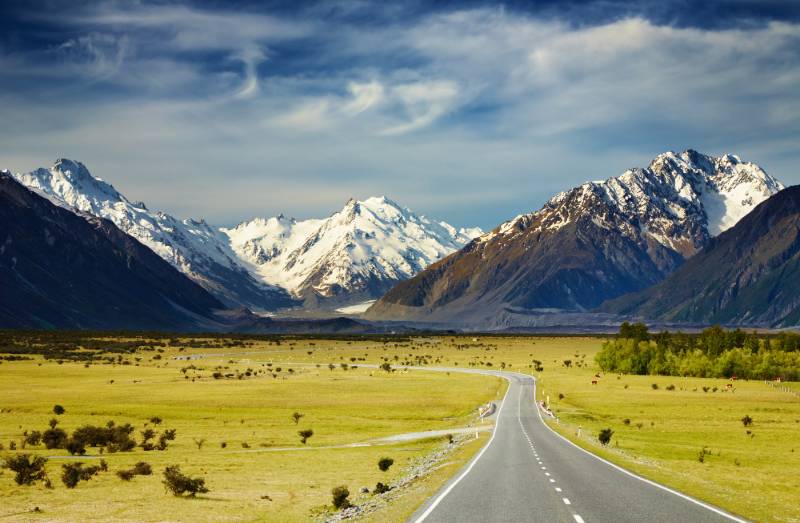 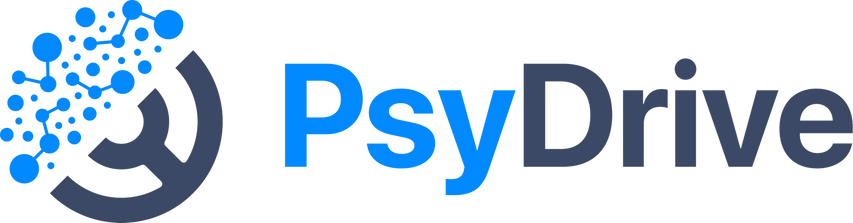 Road Risk Interventions
Human Factors interventions means focusing on error containment 
Upstream systemic factors provoking errors and violations
Interventions have varying levels of effectiveness 
Does app-based telematics improve crash rates for young drivers?
Wednesday, 17 August 2022
© Copyright all rights reserved
18
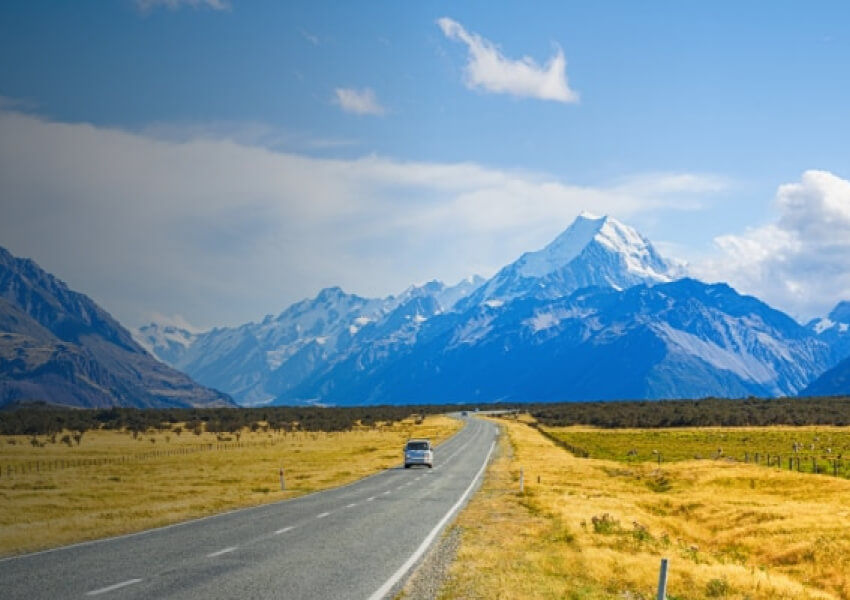 Telematics Feedback
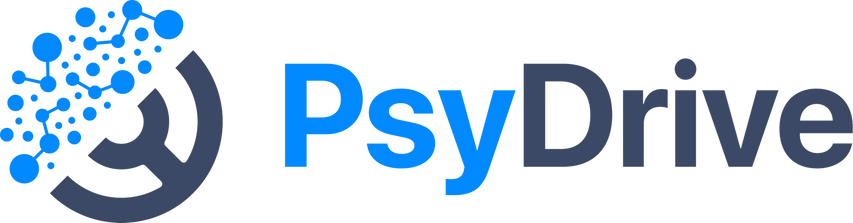 Wednesday, 17 August 2022
© Copyright all rights reserved
19
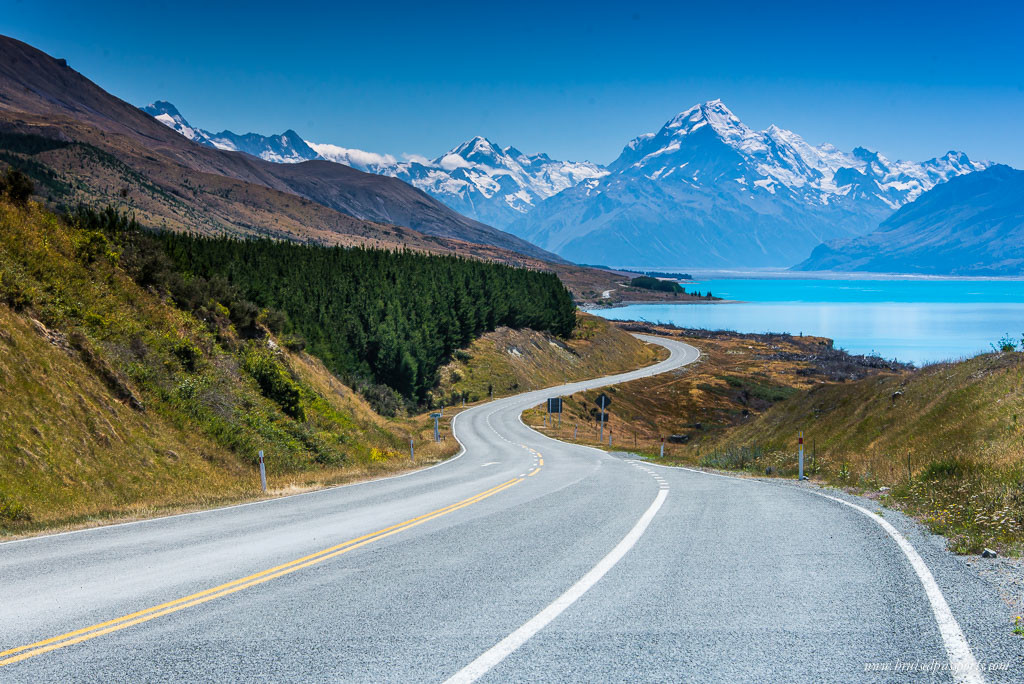 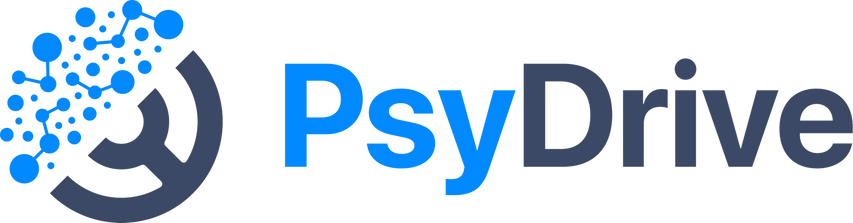 How to Book
Bespoke course for New Zealand Driver educators available for 5+ delegates based on your availability
Complete the booking form online
http://www.psydrivegroup.com/human-factors-course.html
Cost is 550 NZD
We will be in touch!
Wednesday, 17 August 2022
© Copyright all rights reserved
20
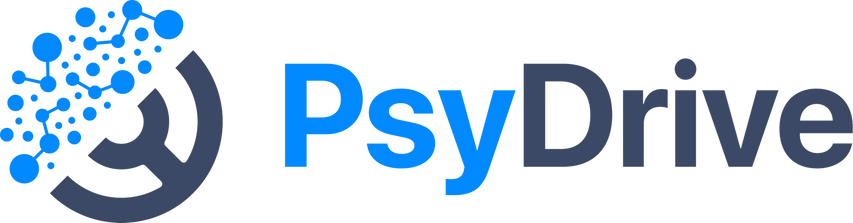 Thank you
www.psydrivegroup.com
Wednesday, 17 August 2022
© Copyright all rights reserved
21